Träning  P-12
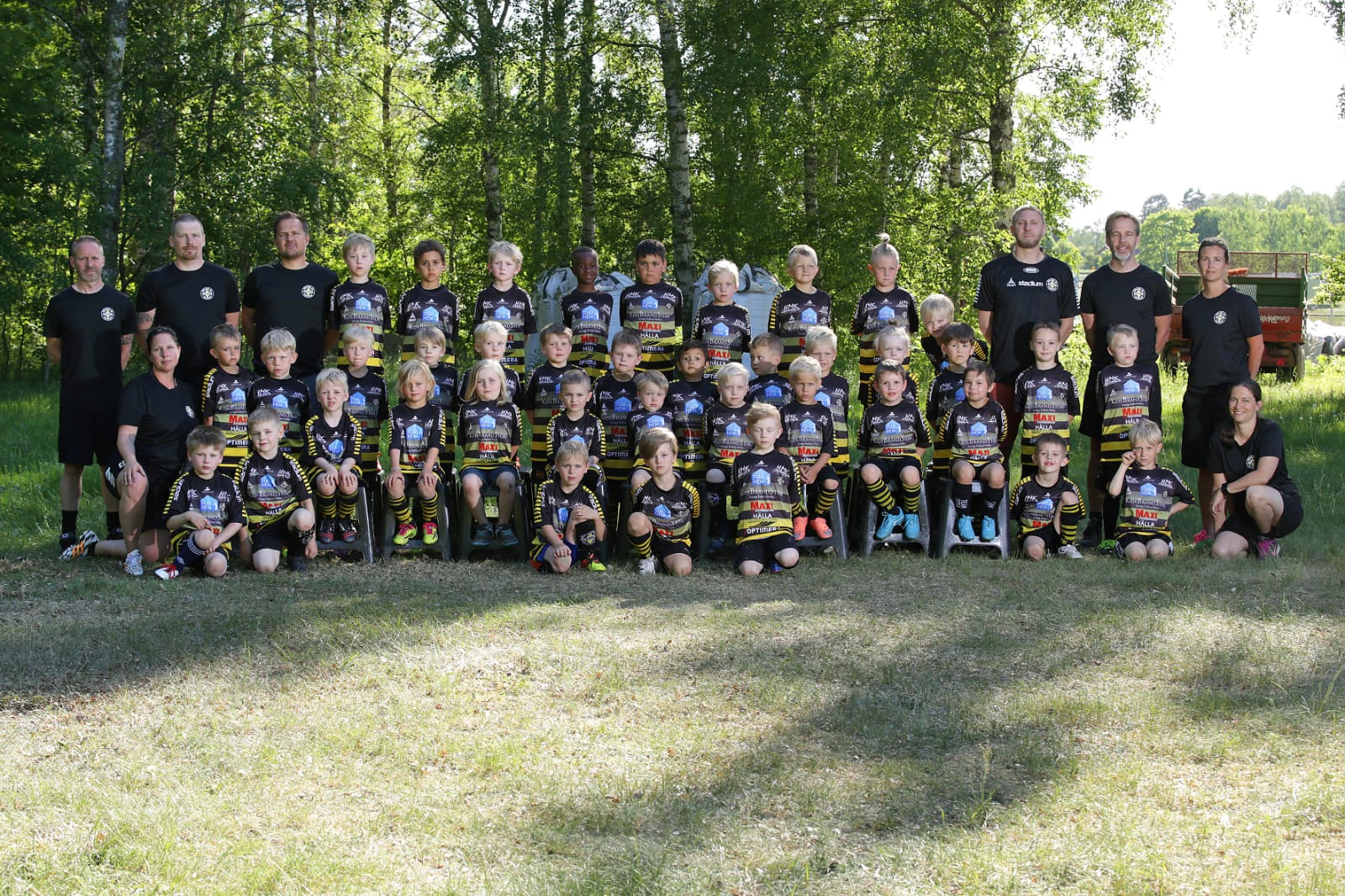 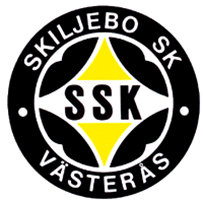 Uppdelning av grupper på träningen?
Vi delar upp barnen på plats i sex olika grupper
Närvaro: Varje ledare säkrar att barnen i sin grupp rapporteras i laget.se
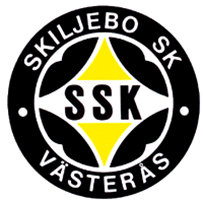 Träningsprogram
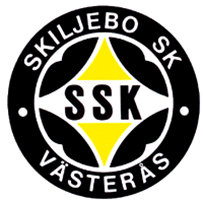 Träningsprogram
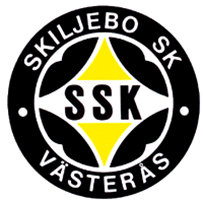 Träningsprogram
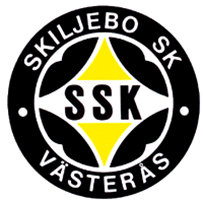 Övningar
Spelformer
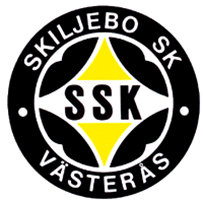